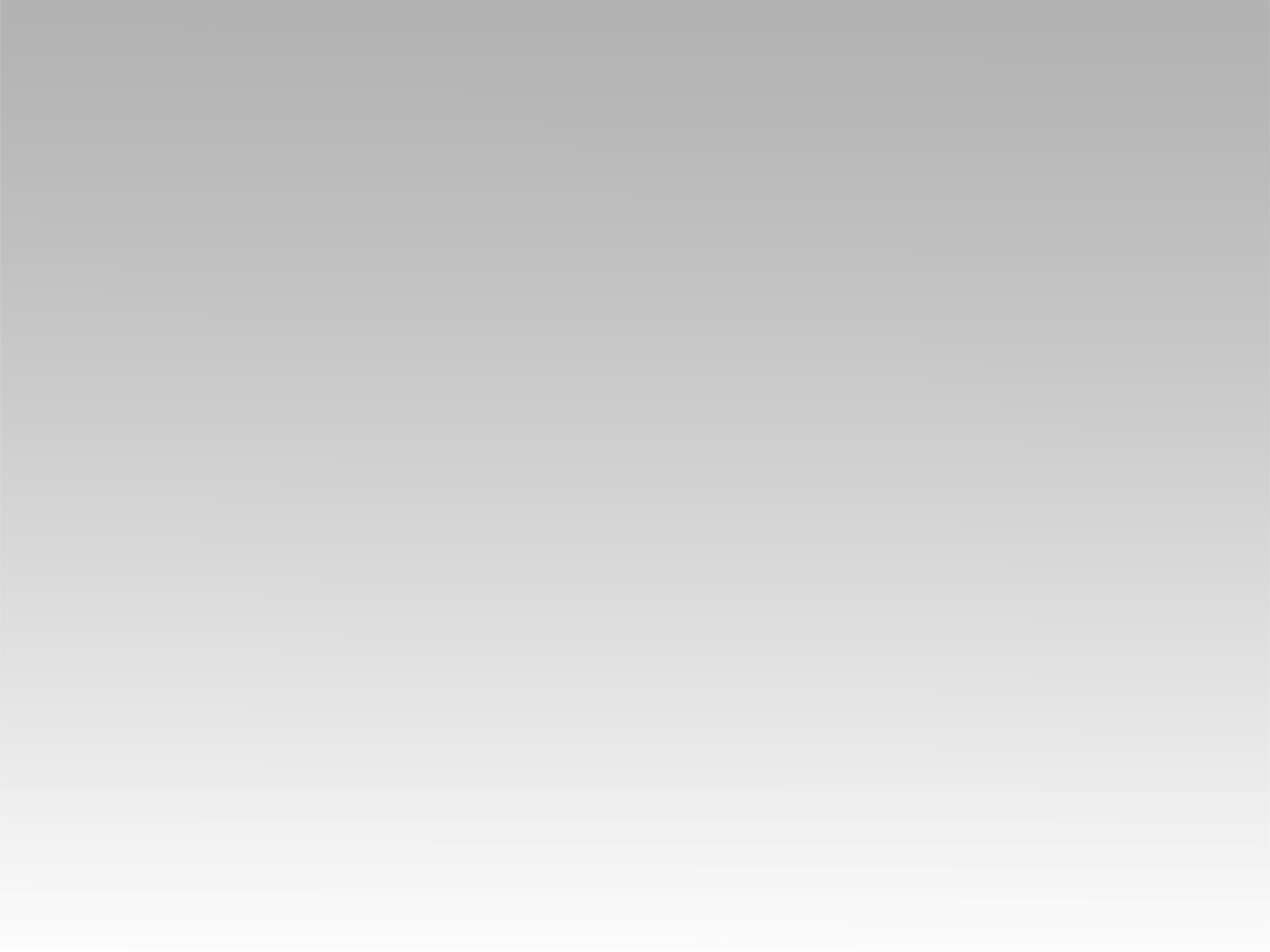 تـرنيــمة
وهاعيشـــلك
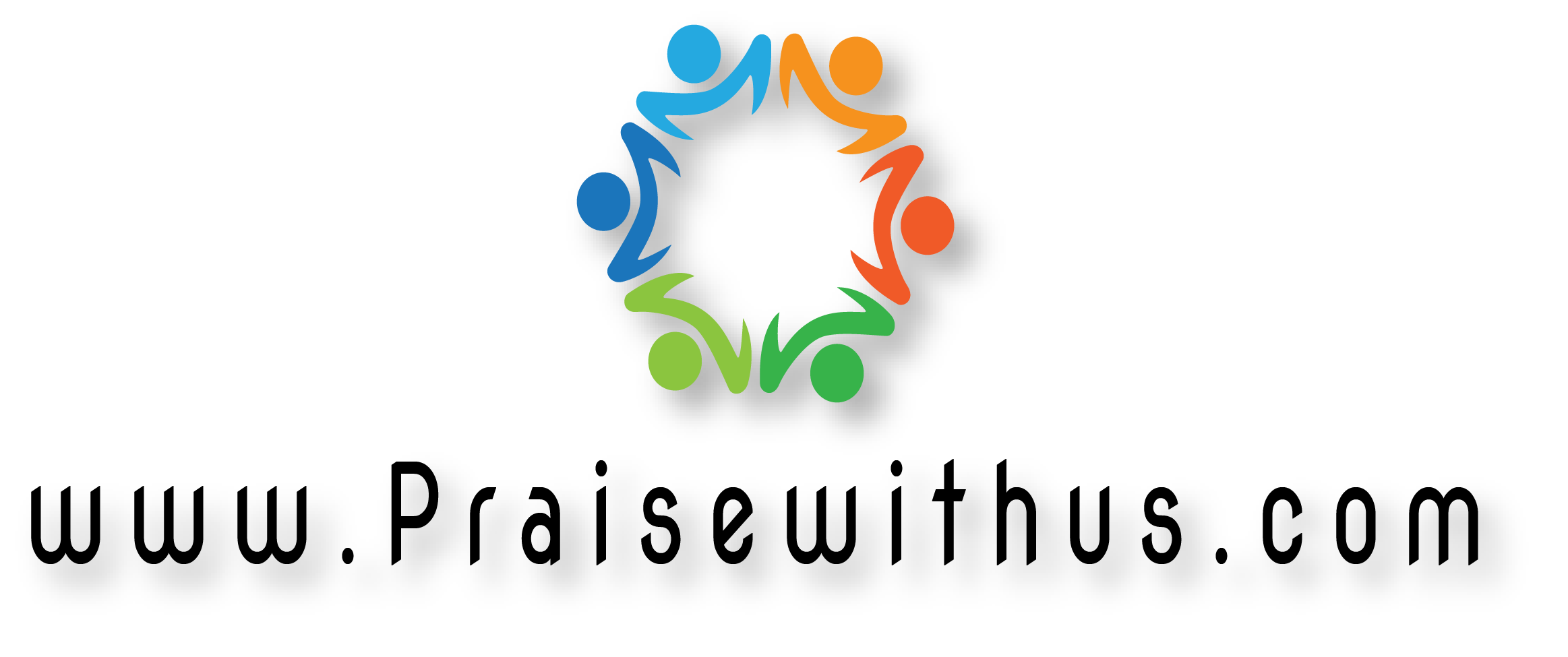 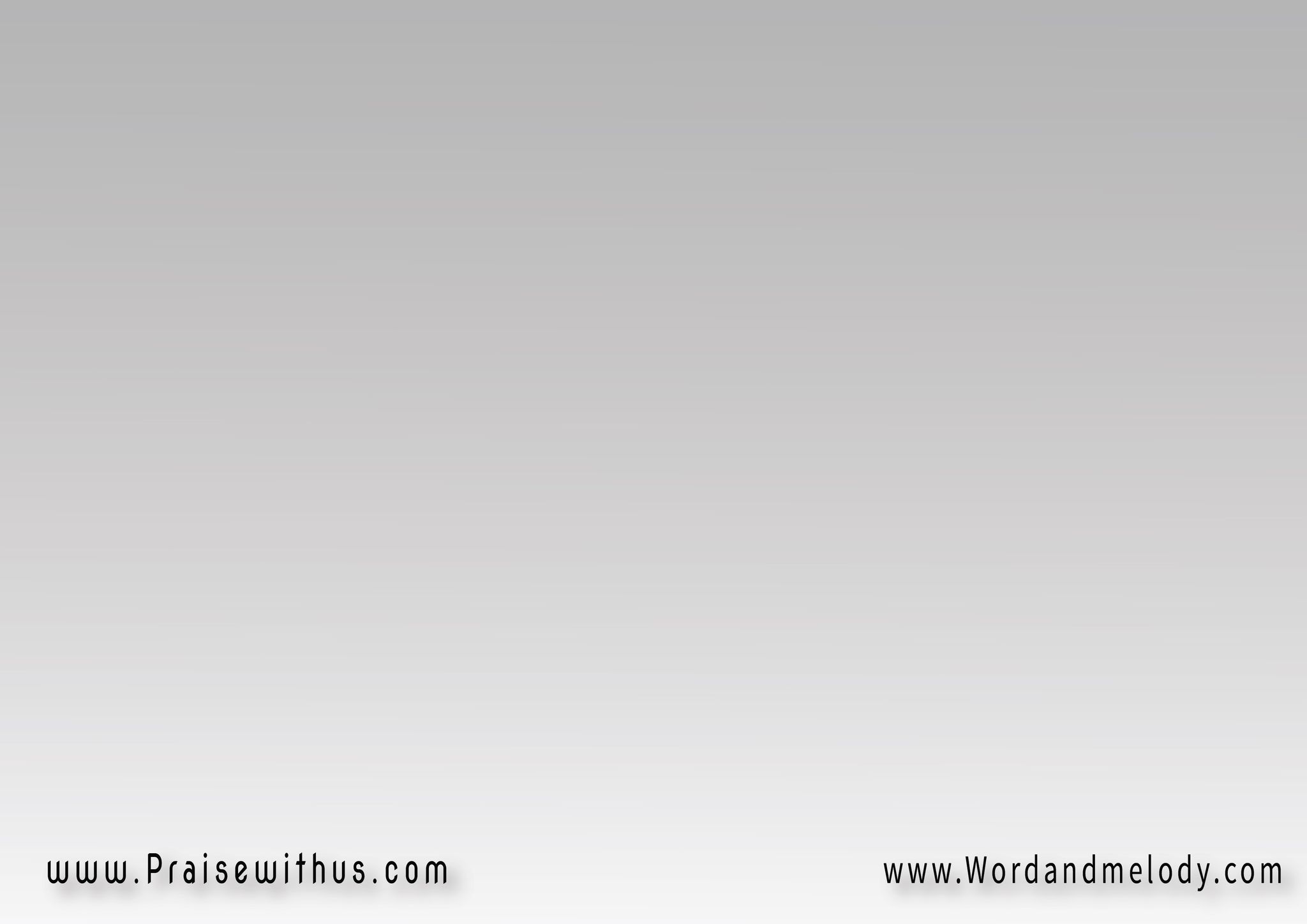 القرار:(وهاعيش لَك حتَّى ولو 
كِرْهُوني النَّاسوهاكون لَك حَتَّى وَلو 
اِسْمِــــي بيِندَاس)2
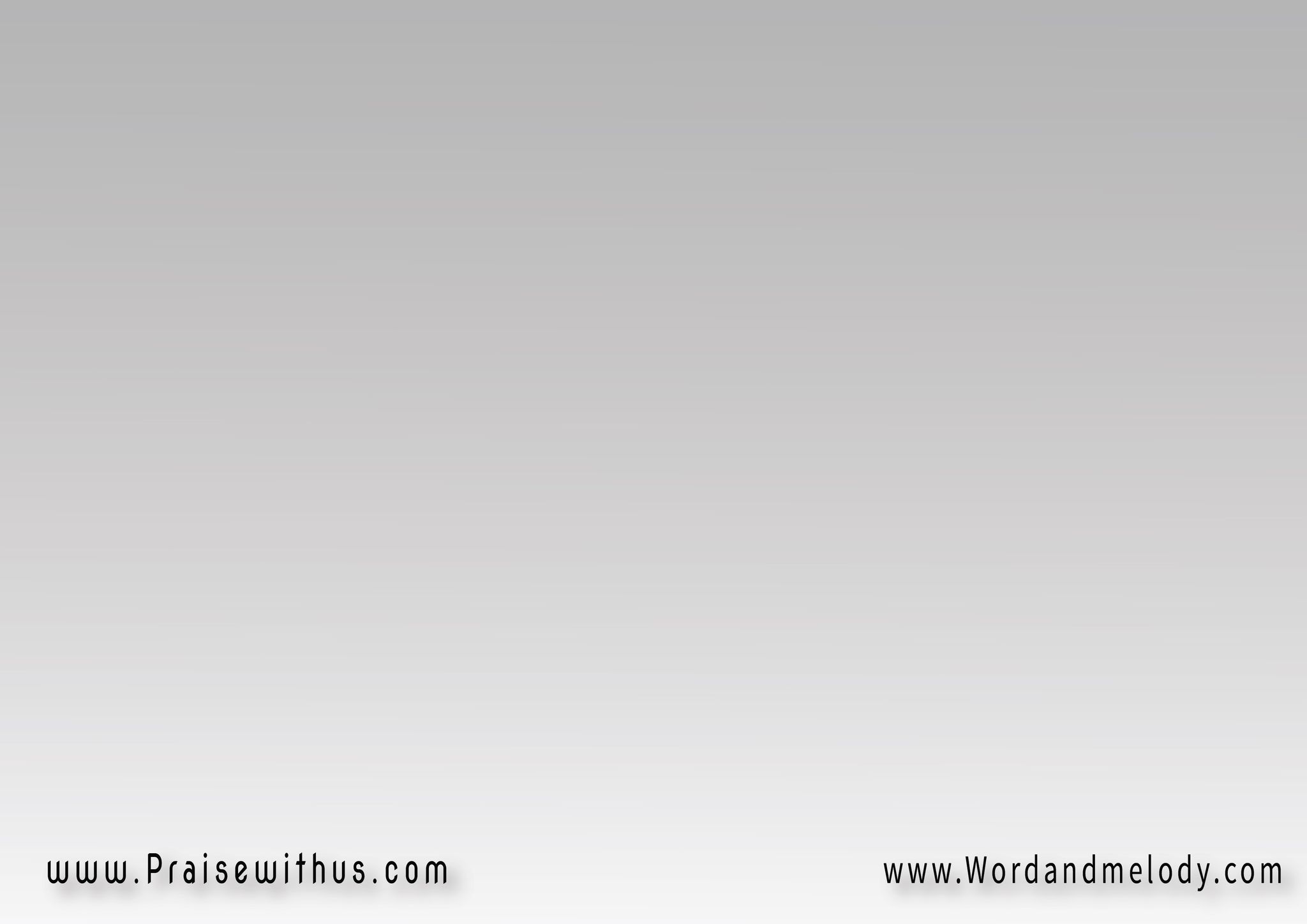 1- 
حَتَّى وَلو قالوا عَنِّي كَلامْ 
حَتَّى وَلو صَادفِتني آلامْ(هافضَل صَامِد فيك
أنا مِتمَسِّك بيك)2
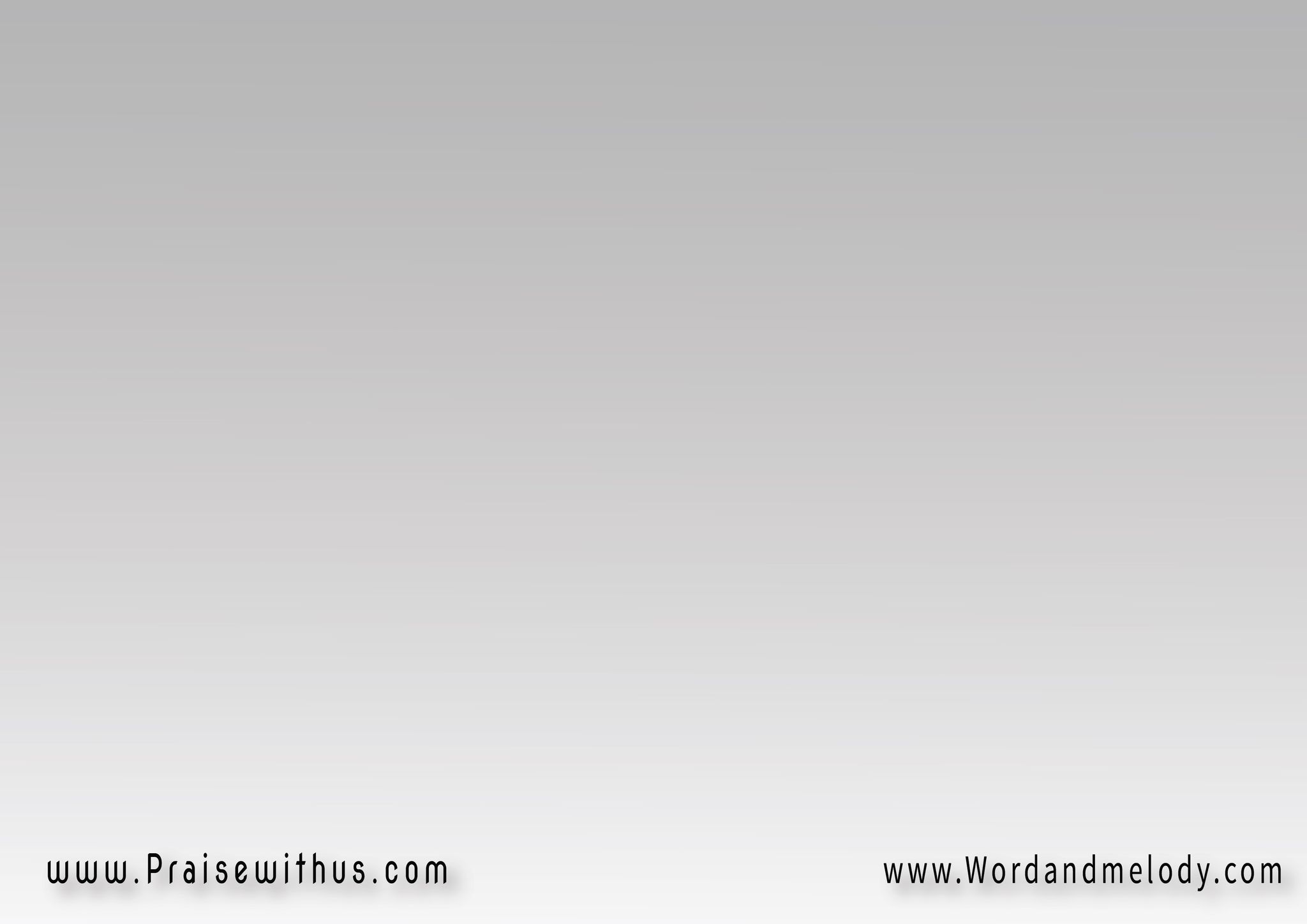 (يِكفِي حَياتي إنْ اِنتَ مَعَايا 
هارمي العَالَم كُلُّه وَرَايَا)2
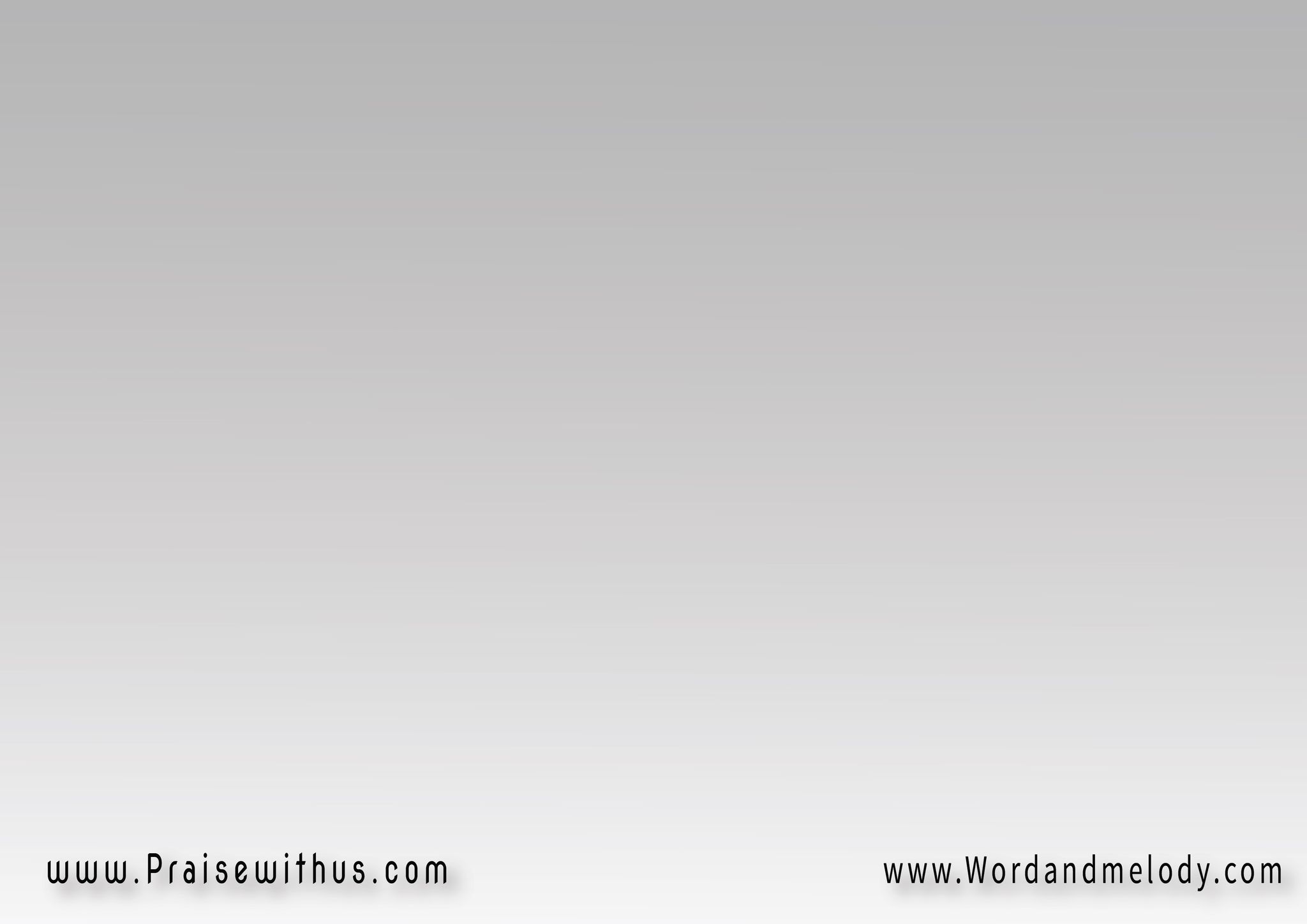 القرار:(وهاعيش لَك حتَّى ولو 
كِرْهُوني النَّاسوهاكون لَك حَتَّى وَلو 
اِسْمِــــي بيِندَاس)2
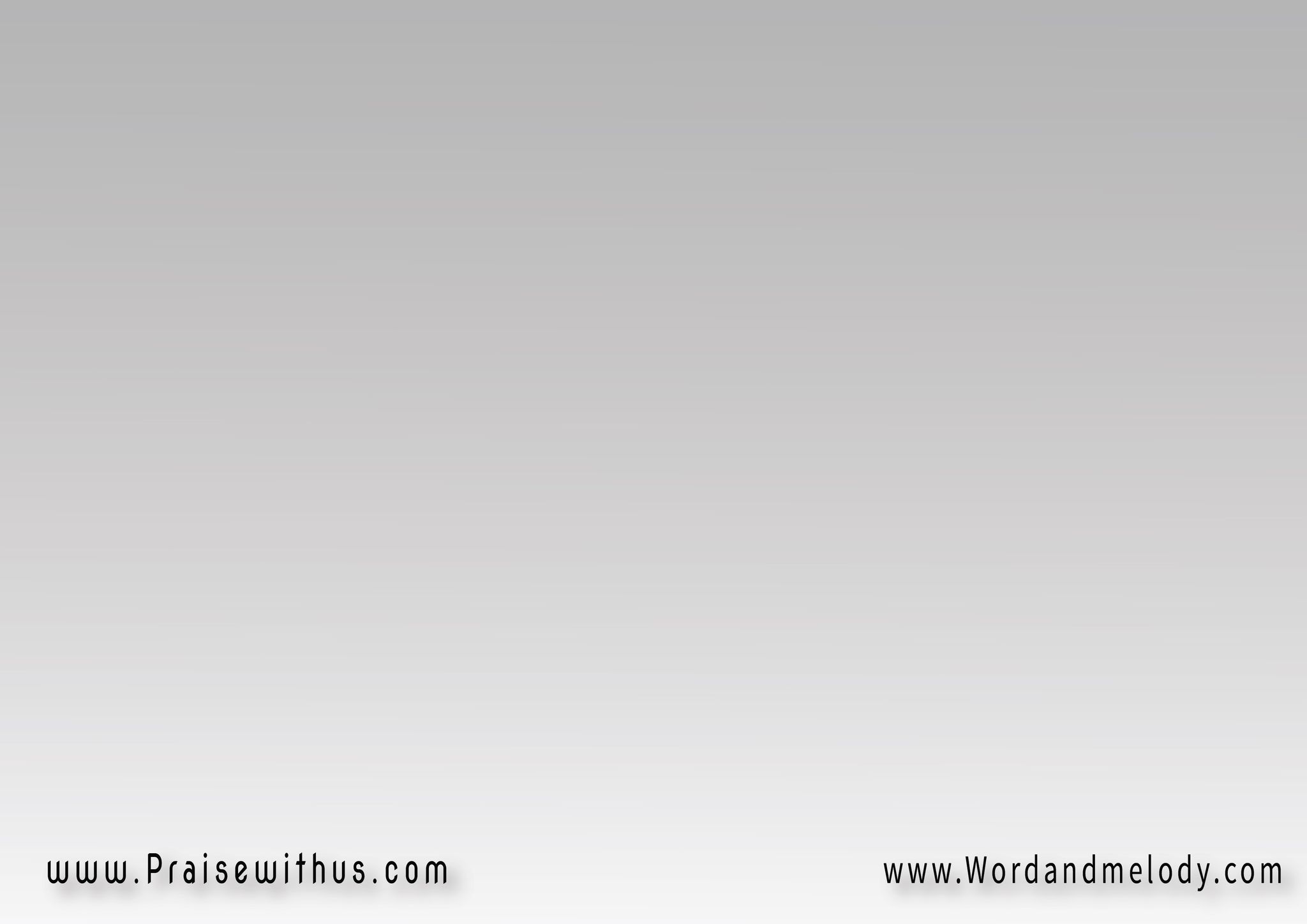 2- 
حَتَّى وَلو نِسْيُوا الخِلَّان 
إنِّي أخوهُم وِبِعْدوا كَمان(هارمي بِحِمْلي عَليك   
وَأصْرُخ وأنا بانادِيك)2
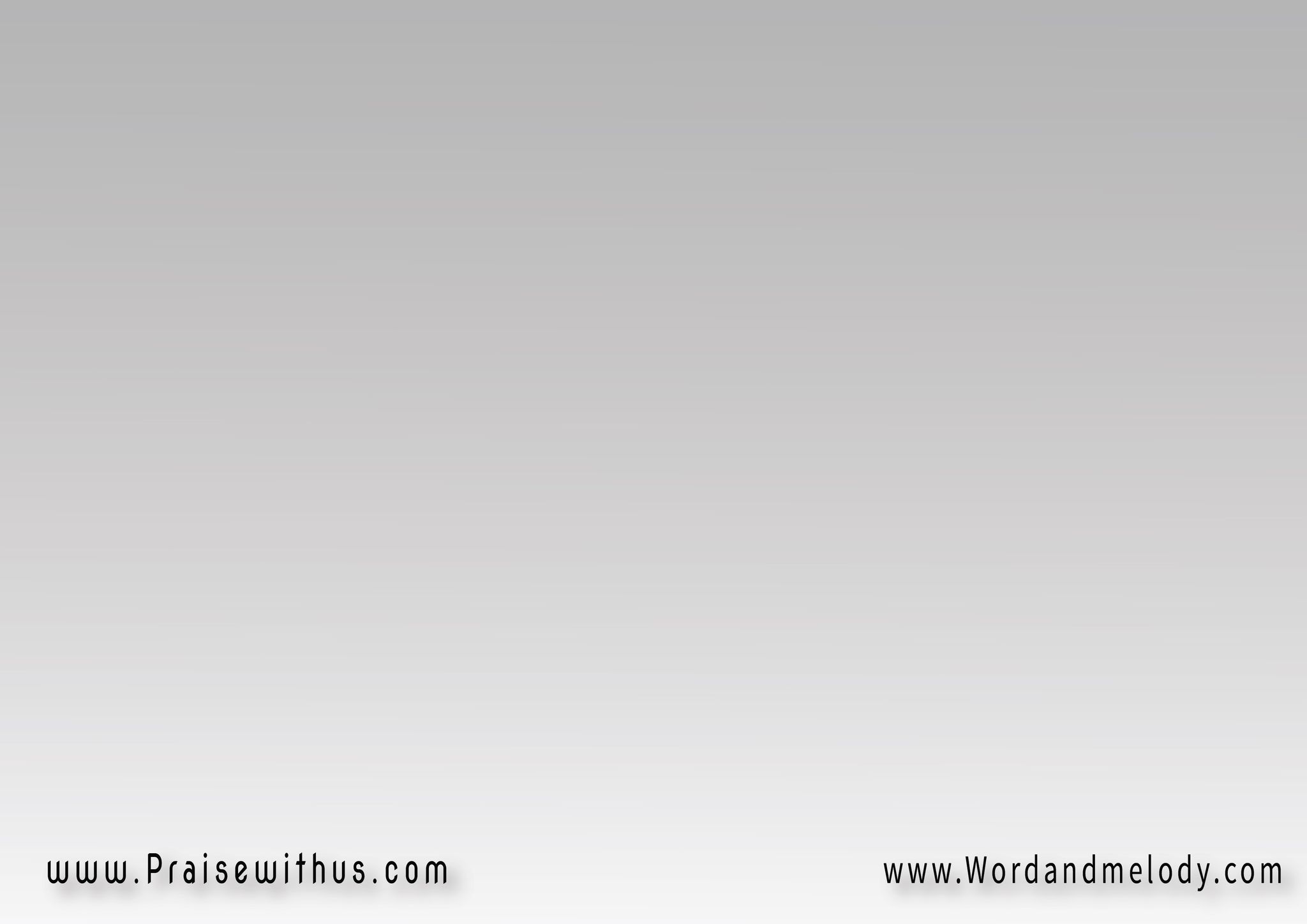 (إنتَ الخِل الوَفـي وِكْفايَة  
بالقَى في حُبَّك لِيَّ حِمَايَة)2
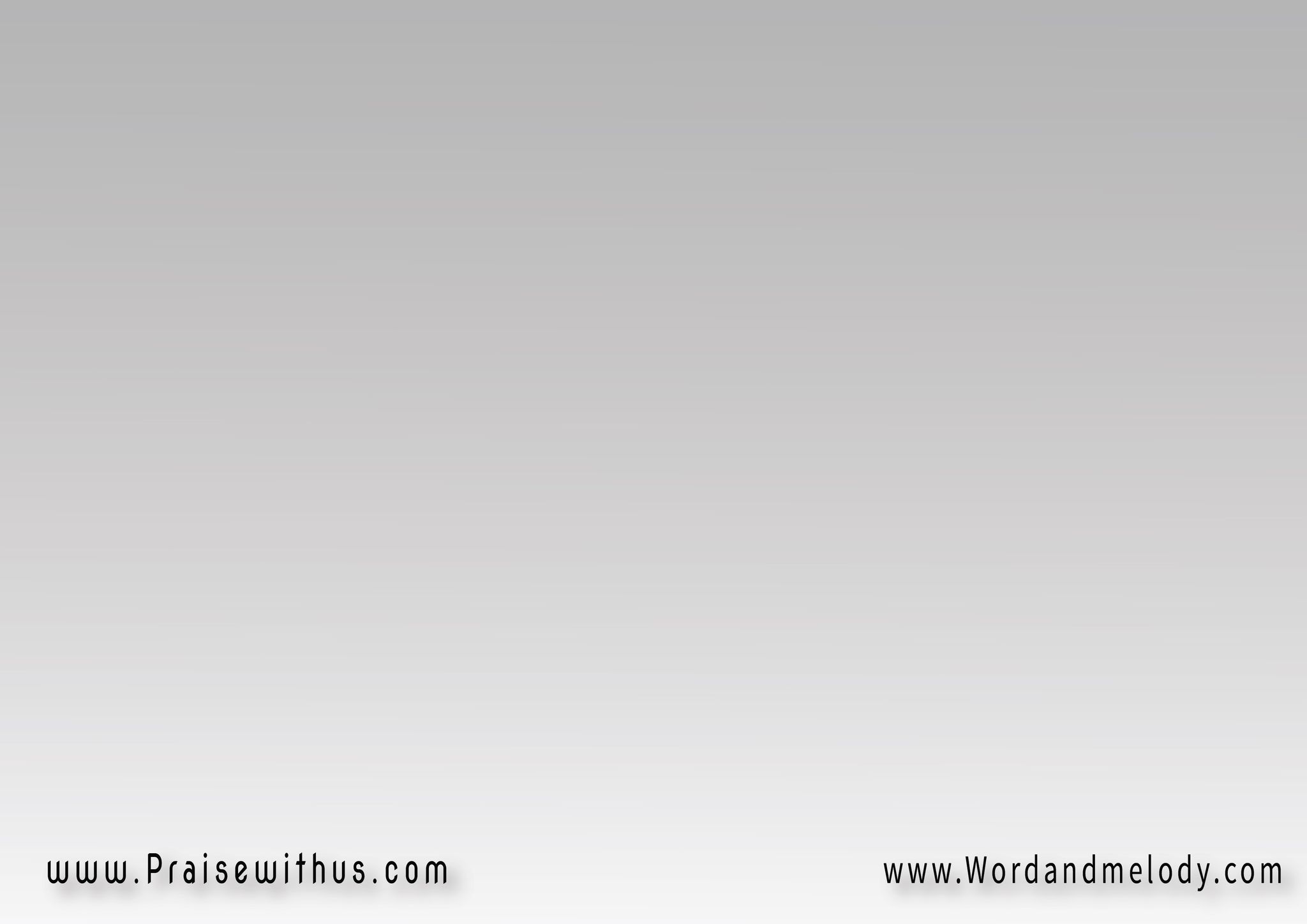 القرار:(وهاعيش لَك حتَّى ولو 
كِرْهُوني النَّاسوهاكون لَك حَتَّى وَلو 
اِسْمِــــي بيِندَاس)2
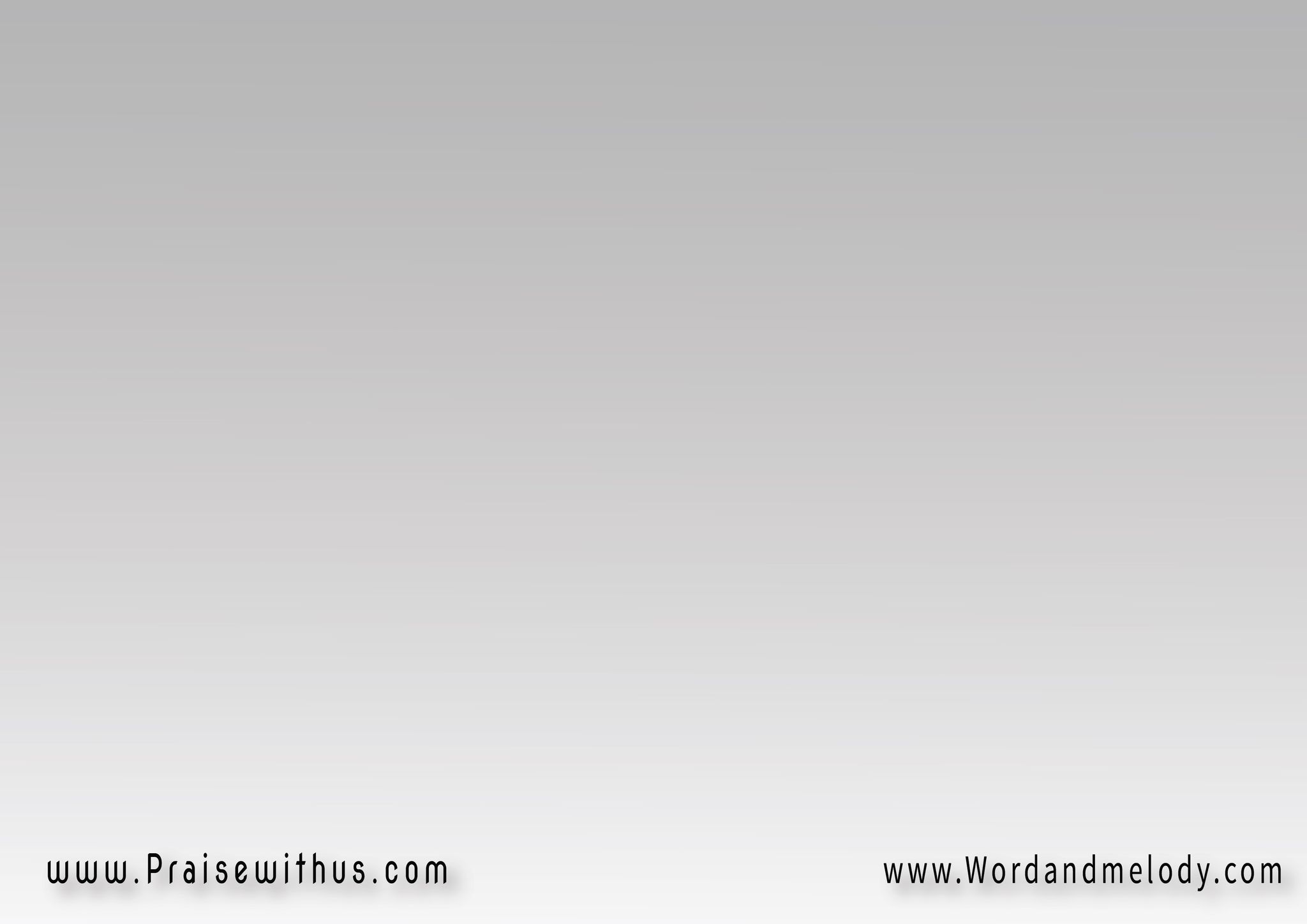 3- 
غَدْرْ ومُر وكُلُّه منين؟خايِف أقولها إزَّاي خَاينين(عَلِّمْني إزَّاي أسَامِحْ   
وأنسَى الحَرْف الجَارِحْ)2
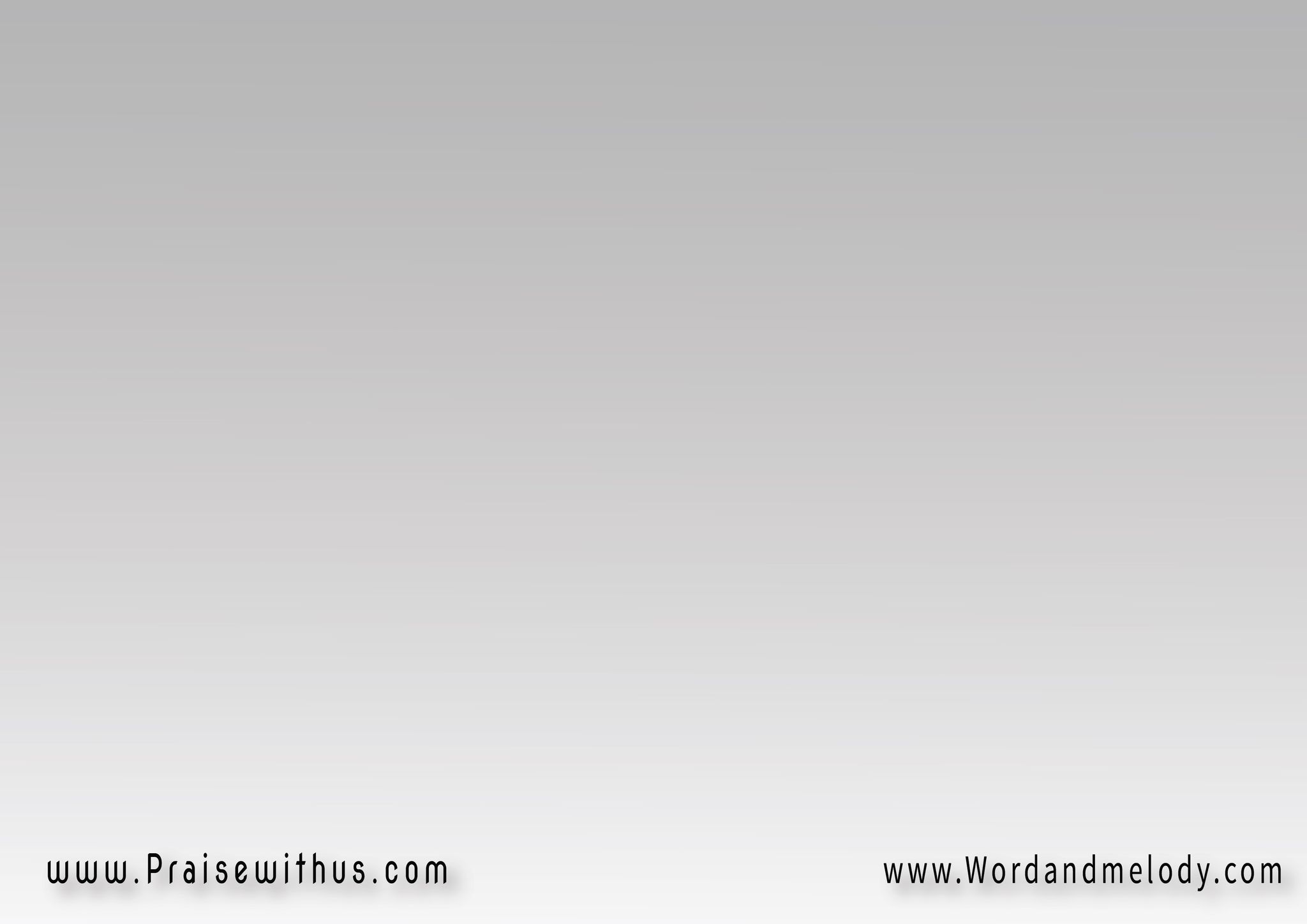 (وأفضَل ناظِر ليك قُدَّامِي  
وِبحُبَّك راح أعِيش أيَّامِي)2
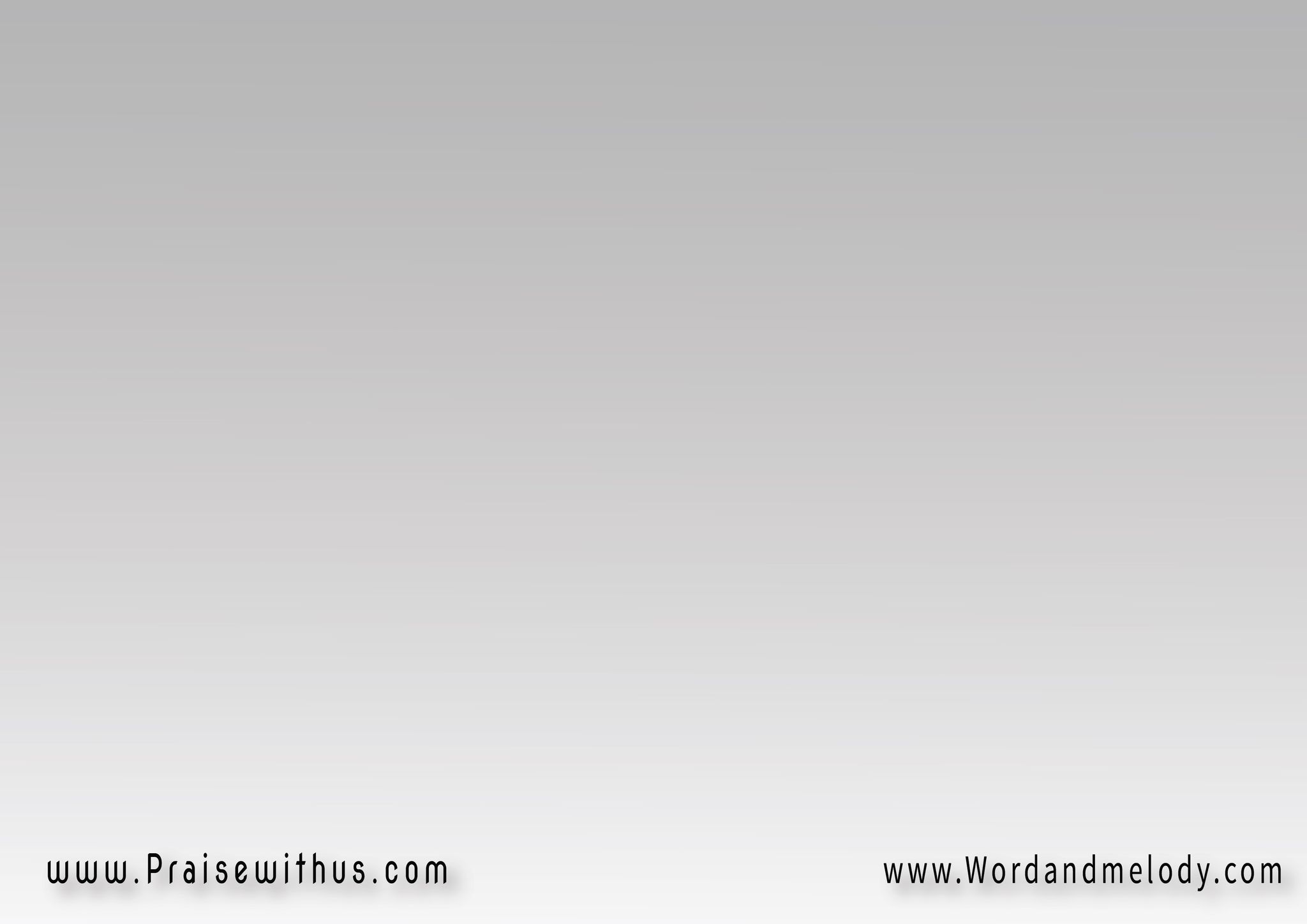 القرار:(وهاعيش لَك حتَّى ولو 
كِرْهُوني النَّاسوهاكون لَك حَتَّى وَلو 
اِسْمِــــي بيِندَاس)2
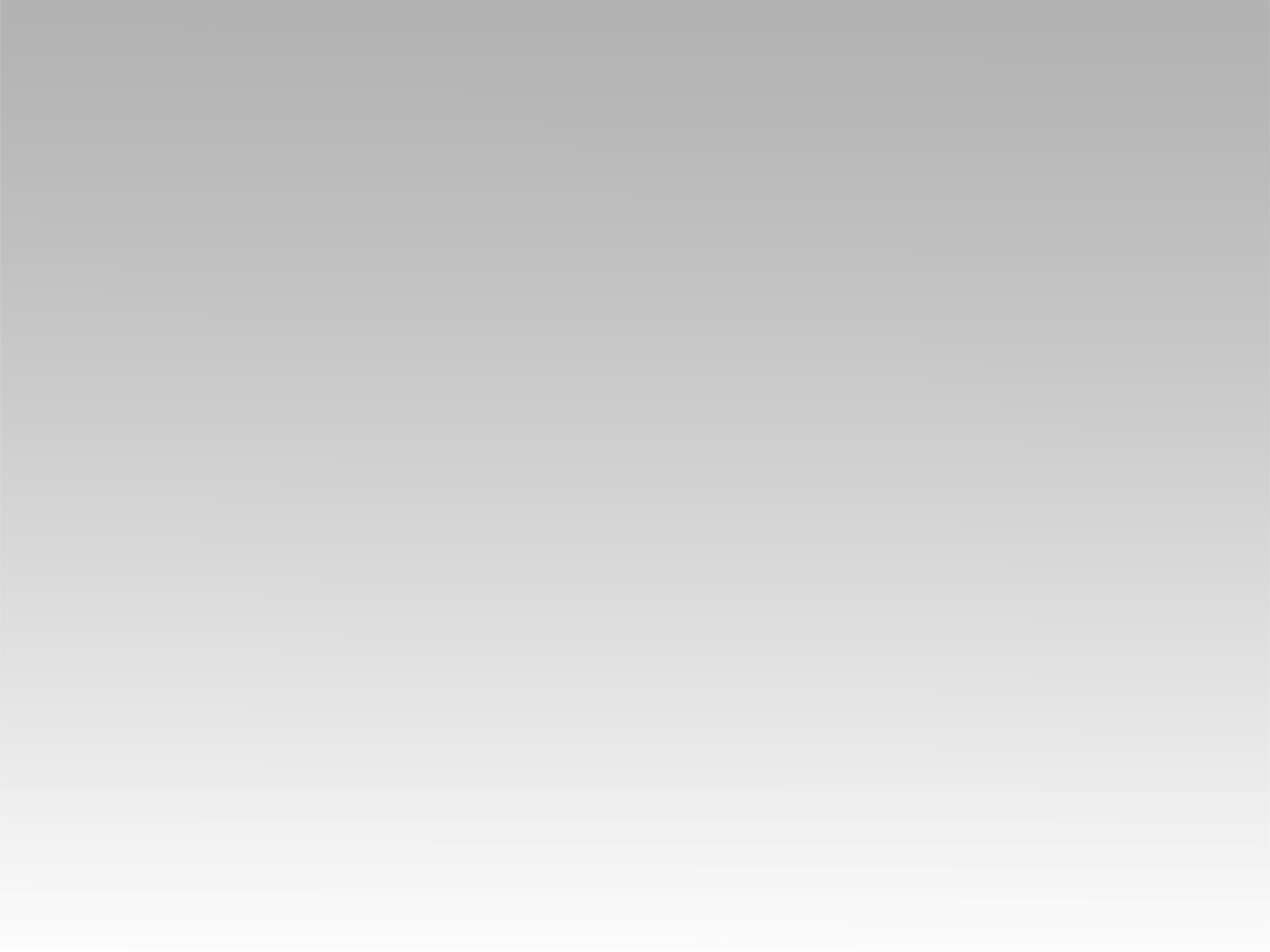 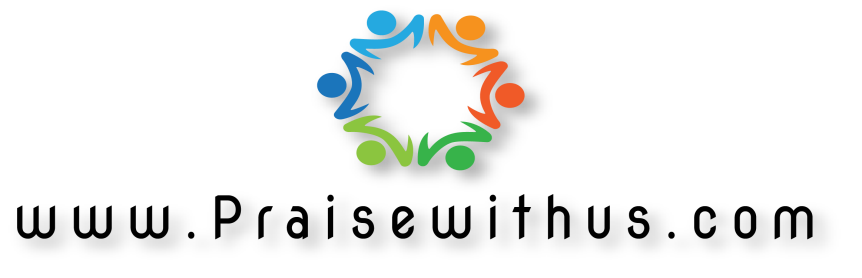